ОГБУ «УСЗСОН по Осинскому району»
ДЕСТРУКТИВНОЕ ПОВЕДЕНИЕ
Деструктивным называют поведение, которое не соответствует нормам и направлено на радикальное неприятие альтернативных точек зрения.
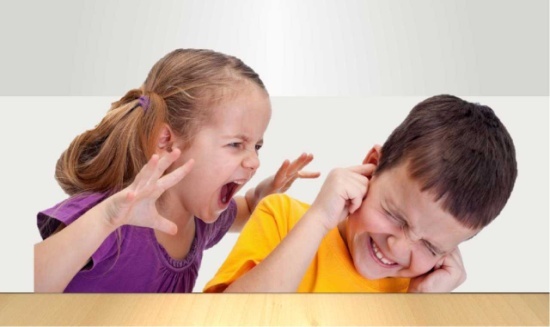 ФОРМЫ
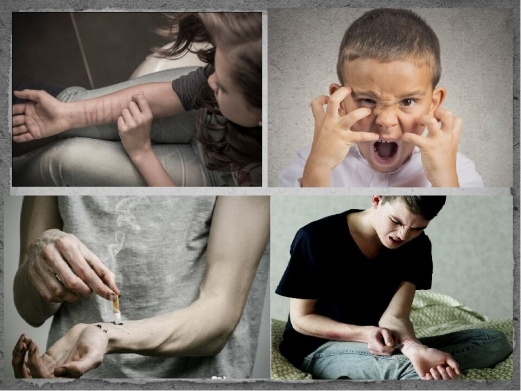 Терроризм
Экстремизм
другие отклонения от нормативного поведения
Уважаемые родители!Обратите внимание на следующие особенности в поведении ребенка или подростка:
ПРОФИЛАКТИКА ДЕСТРУКТИВНОГО ПОВЕДЕНИЯ
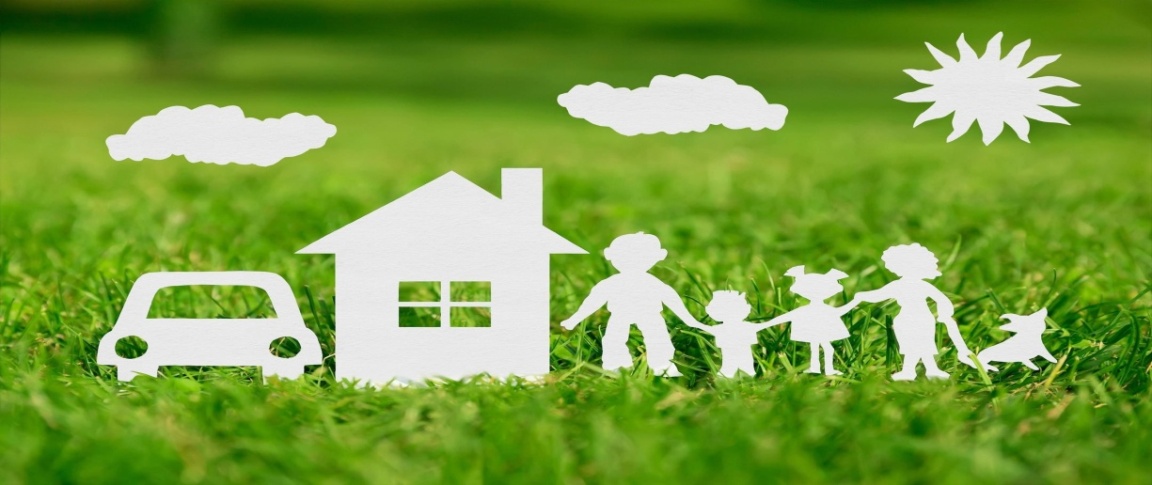 Отделение сопровождения замещающих семей
Детский телефон доверия:8-800-2000-122
Звонок абсолютно бесплатный с любого мобильного или стационарного телефона
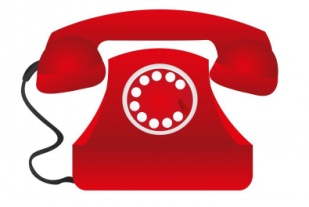 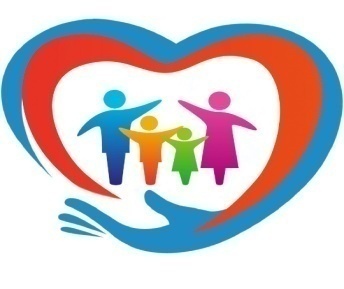